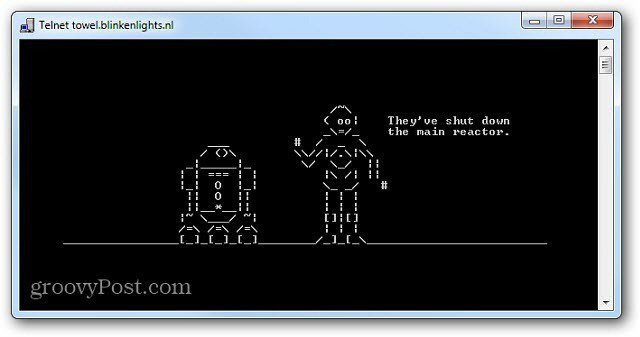 Strings & I/O
Working with string data-type and reading and writing to the console
Objectives
Strings
std::string myStr = "Hello";
message = "Full name: " + firstName + " " + lastName;
myStr += otherStr.substr(3,4); // other 3-7
Functions: String <-> Numbers
int age = stoi(strAge);
string msgOut = "Letters printed " + to_string(letterCount);
Output Text to Console
#include <iostream> - input/output stream library
Console Out “std::cout” – streams characters to standard-out
Insertion operator “<<” – add characters to output stream
std::cout << "Hello World!" << std::endl;
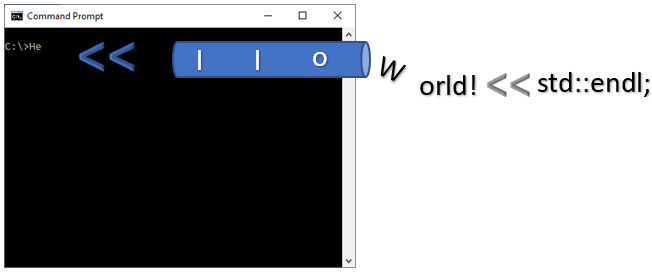 Input Text from Console
#include <iostream> - input/output stream library
Console In “std::cin” – reads characters from standard-in
extraction operator “>>” – extracts characters from input stream up-to first space or end-line character
Overloaded versions of extraction operator for each primitive type
std::cin >> firstNameIn;
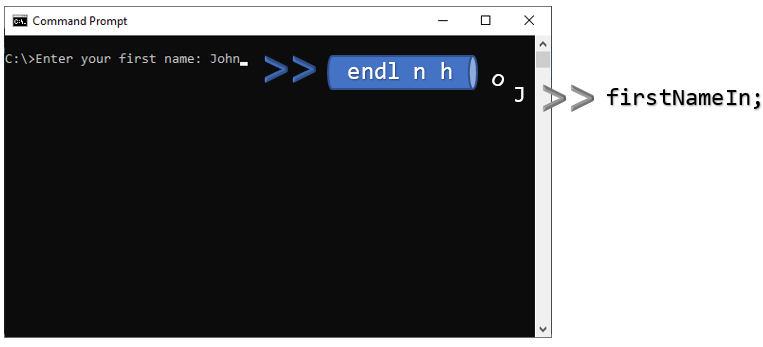 Outputting Numbers to Console
Formatting Float Numbers to Console
std::fixed and std::setprecision in the <iomanip> library
Read Multiple Values from Console
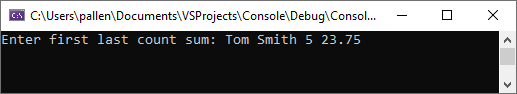 General I/O with Console